[Speaker Notes: 2022. A new year. Of course, we think about what the new year holds. There is something to be said for what is familiar, but most of us to some extent, like what is new. The Bible talks a lot about what is old, the old way—Israel and in Christ. But there is also a lot about what is new.]
[Speaker Notes: Death and life is a theme that runs through the Bible. The OT people turn away from God. That is much of the story. But God is at work to create newness.]
Moreover, I will give you a new heart and put a new spirit within you; and I will remove the heart of stone from your flesh and give you a heart of flesh.
Ezekiel 36:26
[Speaker Notes: Death and life is a theme that runs through the Bible. The OT people turn away from God. That is much of the story. But God is at work to create newness.]
Moreover, I will give you a new heart and put a new spirit within you; and I will remove the heart of stone from your flesh and give you a heart of flesh.
Ezekiel 36:26
[Speaker Notes: Ezekiel sees the valley of dry bones come to life in a representation of this. The “Old” testament talks about what is new.]
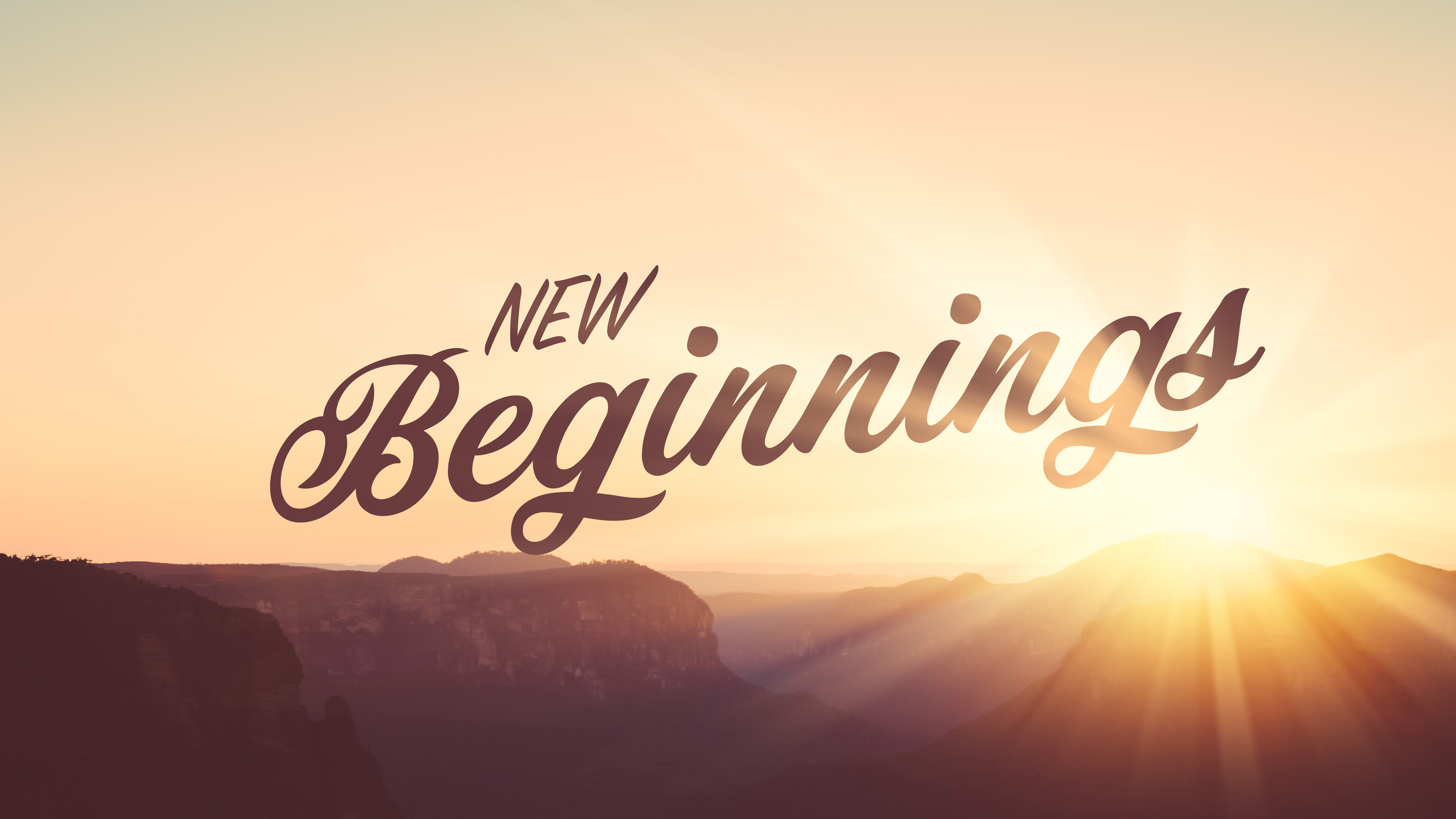 A New Covenant
[Speaker Notes: Our word testament is the idea of covenant. OT and NT. Old Covenant and New Covenant. Last will and testament. Covenant is an agreement bt two parties. One party typically stipulates the agreement. God and Israel. Christ and the church. This is why marriage is used as a metaphor. It’s a covenant but it’s relational.]
And in the same way He took the cup after they had eaten, saying, “This cup which is poured out for you is the new covenant in My blood.”
Luke 22:20
[Speaker Notes: The Lord’s Supper is a covenant meal, which is an aspect that we may not think as much about. It was customary with a covenant for the parties to eat together. Marriage feast. When we eat and drink every week it is a way of saying that we are in covenant with Christ.]
In the same way He took the cup also after supper, saying, “This cup is the new covenant in My blood; do this, as often as you drink it, in remembrance of Me.”
1 Corinthians 11:25
[Speaker Notes: These words from Luke’s account are referenced in 1 Corinthians. The Gospels look ahead. This looks back.]
Such is the confidence that we have through Christ toward God. Not that we are sufficient in ourselves to claim anything as coming from us, but our sufficiency is from God, who has made us sufficient to be ministers of a new covenant, not of the letter but of the Spirit. For the letter kills, but the Spirit gives life.
2 Corinthians 3:4-6
[Speaker Notes: It is God who initiates the covenant. It is only through Him that we can serve in this covenant.]
Such is the confidence that we have through Christ toward God. Not that we are sufficient in ourselves to claim anything as coming from us, but our sufficiency is from God, who has made us sufficient to be ministers of a new covenant, not of the letter but of the Spirit. For the letter kills, but the Spirit gives life.
2 Corinthians 3:4-6
[Speaker Notes: It is God who initiates the covenant. It is only through Him that we can serve in this covenant.]
by so much more Jesus has become a surety of a better covenant.
Hebrews 7:22
[Speaker Notes: Hebrews probably says more about covenant than any other book in the NT. It is a comparison. Keep pressing on because what you have is a better covenant.]
But now He has obtained a more excellent ministry, inasmuch as He is also Mediator of a better covenant, which was established on better promises.
Hebrews 8:6
[Speaker Notes: Better is the language of comparison.]
But now He has obtained a more excellent ministry, inasmuch as He is also Mediator of a better covenant, which was established on better promises.
Hebrews 8:6
[Speaker Notes: Better is the language of comparison.]
And for this reason He is the Mediator of the new covenant, by means of death, for the redemption of the transgressions under the first covenant, that those who are called may receive the promise of the eternal inheritance.
Hebrews 9:15
[Speaker Notes: Better is the language of comparison.]
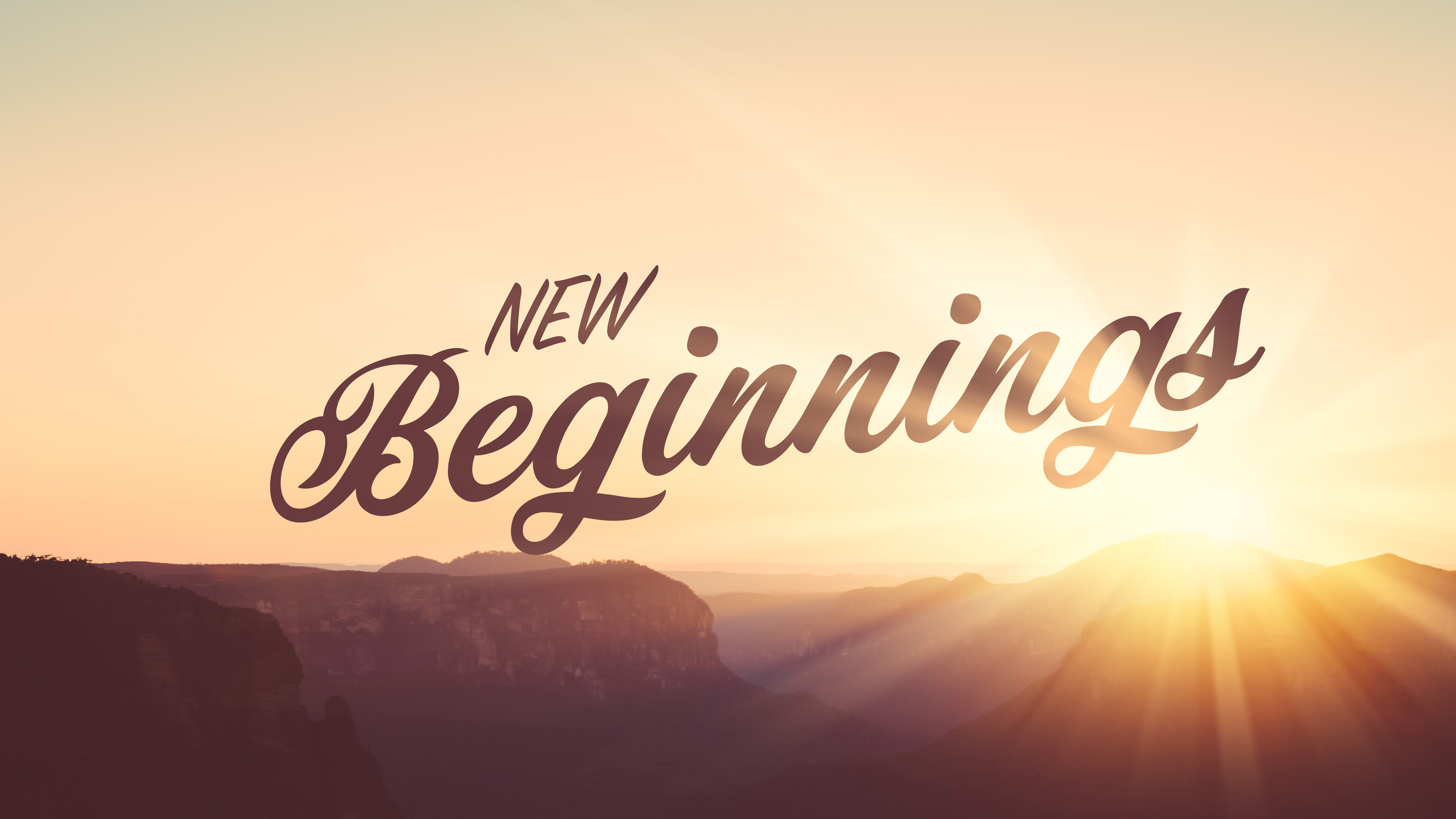 A New Covenant
[Speaker Notes: Part of our new beginning is having a new covenant. This is an act of God’s grace. The people of the OT turn away from God. So, what does God do? Does he destroy them all? No, he makes a New Covenant. It is patience and mercy. Is that how we are toward others?]
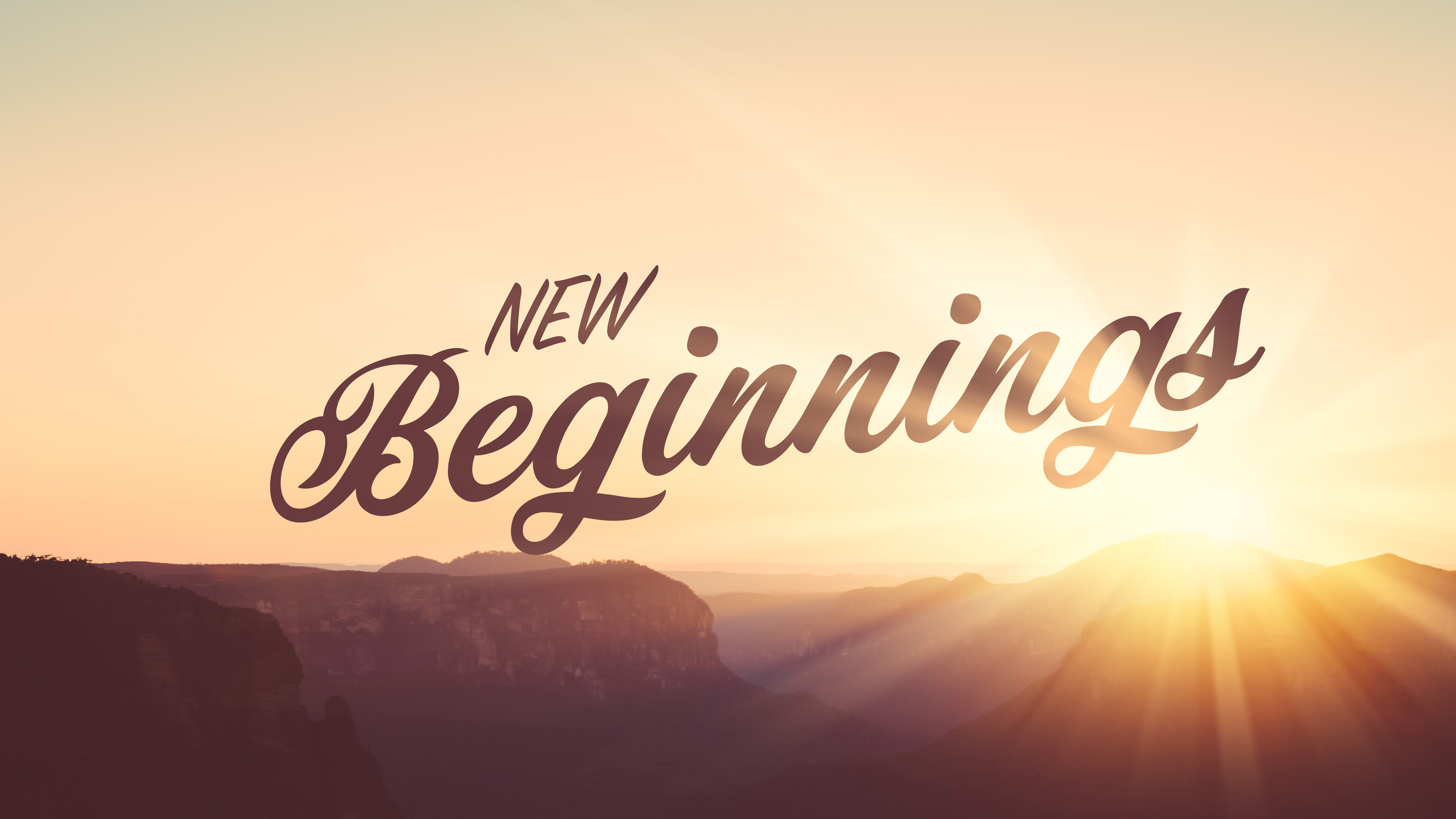 A New Covenant
A New Creation
[Speaker Notes: We are a new creation. God is the creator. In Christ, we are made new.]
Therefore if anyone is in Christ, this person is a new creation; the old things passed away; behold, new things have come.
2 Corinthians 5:17
[Speaker Notes: Being a Christians is talked about in so many ways. This is one of them which really connects to the big story of the Bible. Gospel of John talks about being born again. Think about the flood. That’s an image for our baptism in 1 Peter. The old is destroyed and it gives way to the new.]
For neither is circumcision anything, nor uncircumcision, but a new creation.
Galatians 6:15
[Speaker Notes: Arguments in the early church about whether a person was circumcised or not. Whether you had to be Jewish. That doesn’t matter. Are you a new creation. Galatians talks about there is neither male nor female, slave or free. All people in Christ. An aspect of the circumcision debate. Men and women can be in Christ.]
For we are His workmanship, created in Christ Jesus for good works, which God prepared beforehand that we should walk in them.
Ephesians 2:10
[Speaker Notes: Verses talk about Jesus as creator. He creates us anew. For good works.]
Do not lie to one another, since you laid aside the old self with its evil practices, and have put on the new self who is being renewed to a true knowledge according to the image of the One who created him
Colossians 3:9-10
[Speaker Notes: The new self is renewed.]
and that you be renewed in the spirit of your mind, and put on the new self, which in the likeness of God has been created in righteousness and holiness of the truth.
Ephesians 4:23-24
[Speaker Notes: We are newly created. All of this gives baptism an even deeper meaning in our minds. When we see someone baptized. We are witness a creation. New creation. That is such a sacred thing.]
Therefore we have been buried with Him through baptism into death, so that as Christ was raised from the dead through the glory of the Father, so we too might walk in newness of life. 
Romans 6:4
[Speaker Notes: We are newly created. All of this gives baptism an even deeper meaning in our minds. When we see someone baptized. We are witness a creation. New creation. That is such a sacred thing.]
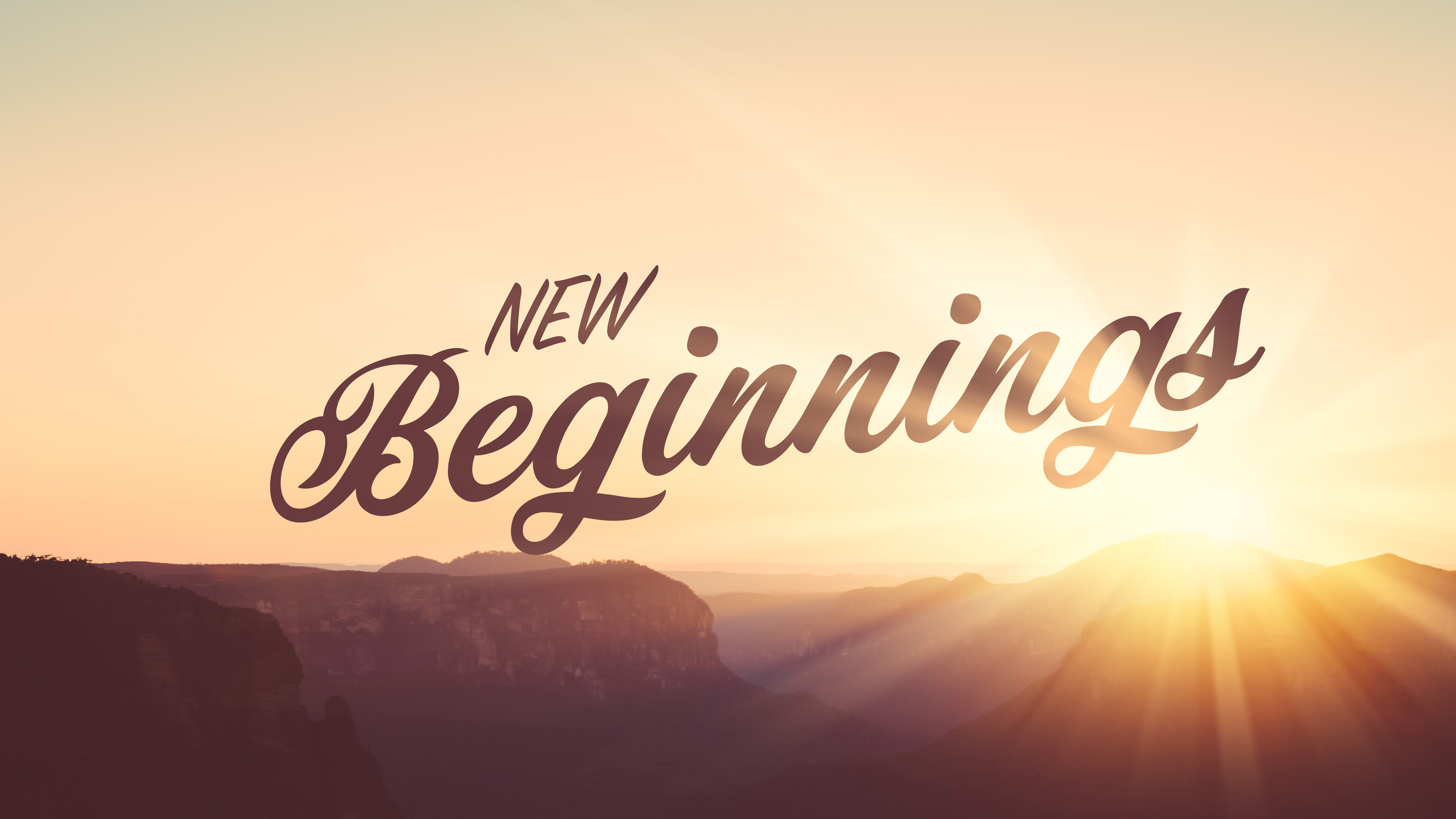 A New Covenant
A New Creation
[Speaker Notes: Are we living like a new creation? Are we being renewed?]
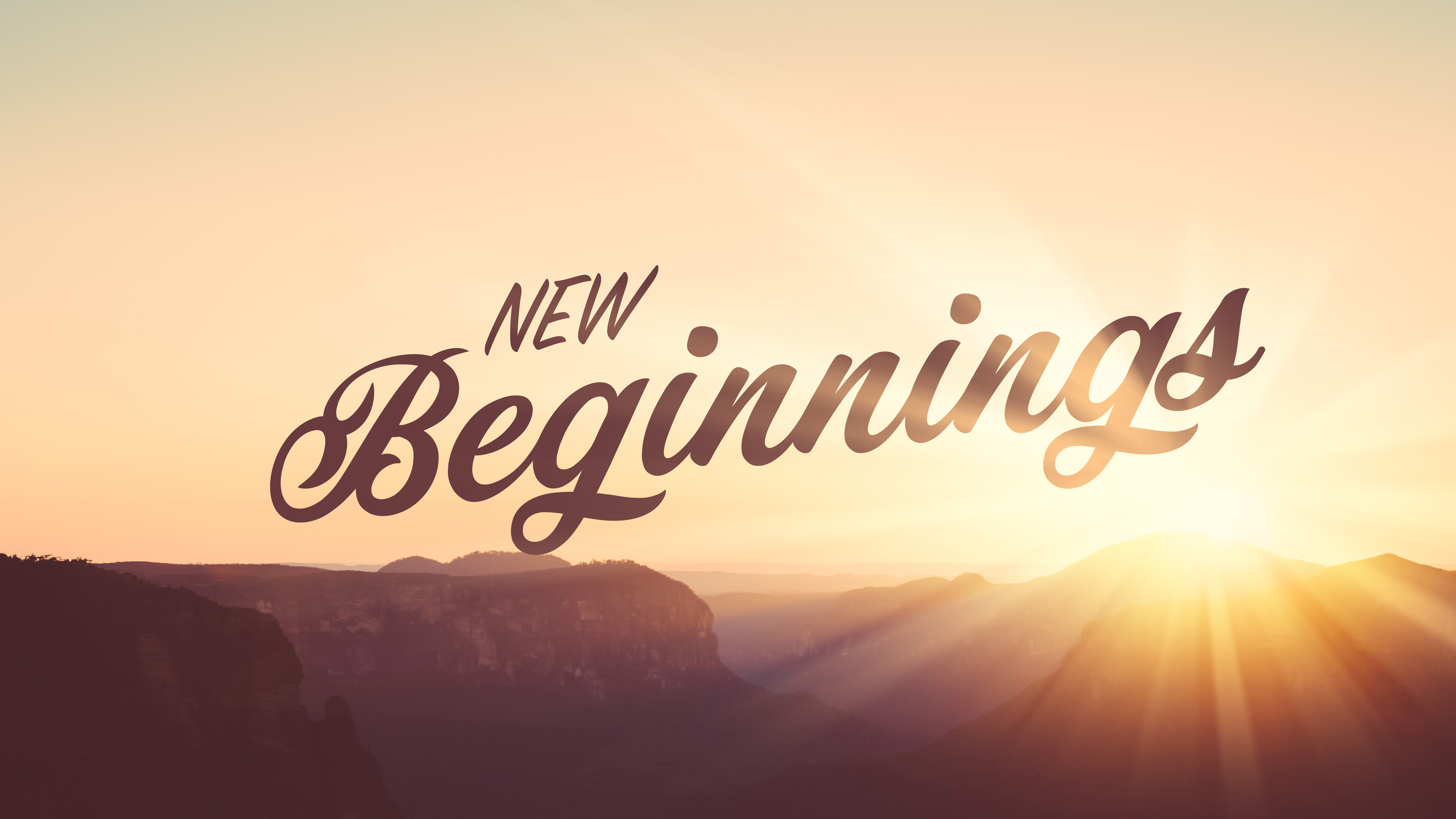 A New Covenant
A New Creation
A New Commandment
[Speaker Notes: We are a new creation. God is the creator. In Christ, we are made new.]
A new commandment I give to you, that you love one another, even as I have loved you, that you also love one another. By this all men will know that you are My disciples, if you have love for one another.
John 13:34-35
[Speaker Notes: Love itself is not a commandment. This is all through the OT, love your neighbor. But to love like Jesus loved. No one had really loved like that before. Then, the challenging thing is that we are to love one another like that. Love is not new, but the degree to which is new.]
Beloved, I am not writing a new commandment to you, but an old commandment which you have had from the beginning; the old commandment is the word which you have heard. On the other hand, I am writing a 
new commandment to you, which is true in Him and in you, because the darkness is passing away and the true Light is already shining.
1 John 2:7-8
[Speaker Notes: On the one hand, love is not new. It’s old. On the other, love under the new covenant is new. Because we are to love one another as Jesus loved us?]
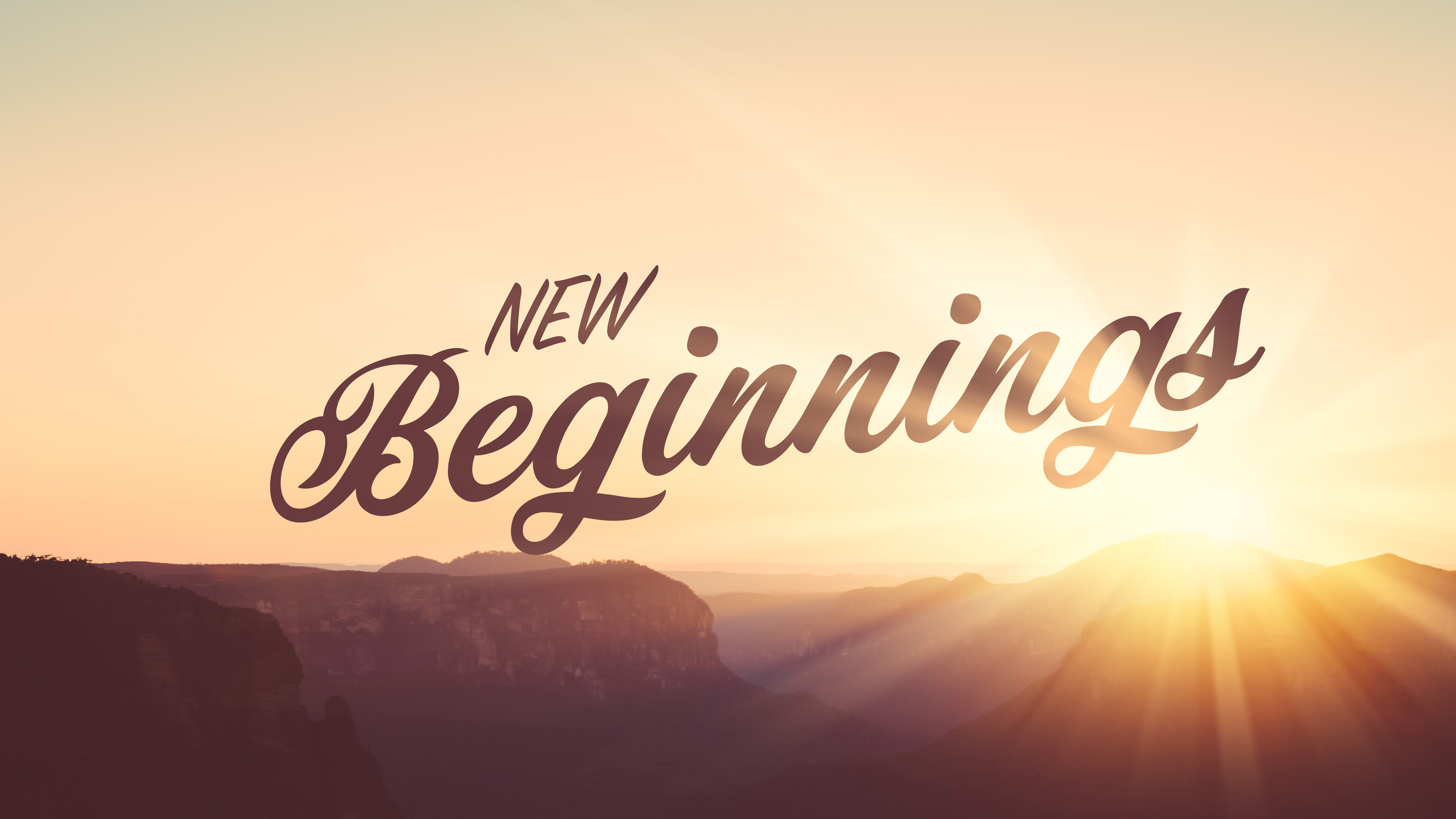 A New Covenant
A New Creation
A New Commandment
[Speaker Notes: The new year is a time of thinking about what will be. As New Testament Christians, we have a new covenant, creation, commandment.]